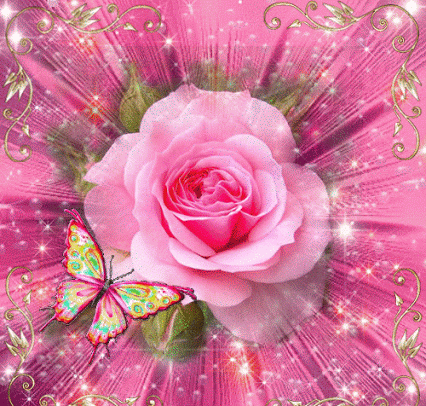 সবাইকে স্বাগতম
পরিচিতি
মোসাঃ শাহানা আখতার
সহকারী শিক্ষক
সবসার উচ্চ বিদ্যালয়
পবা রাজশাহী
Email:shahana12sha@gmail.com
ফোন নংঃ০১৭৪৫৫৬০৭০২
শ্রেণীঃ নবম/দশম
বিষয়ঃ ফিন্যান্স ও ব্যাংকিং
সময়ঃ৫০ মিনিট
তারিখঃ২৫/১১২০১৯ইং
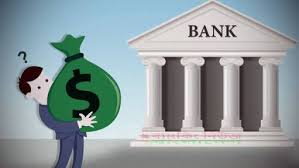 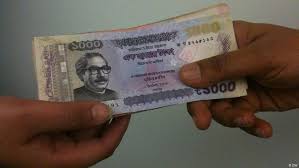 ব্যাংক
টাকা লেনদেন
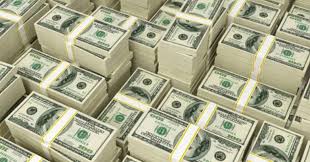 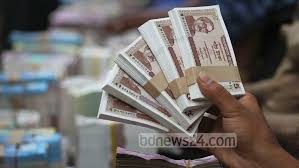 নতুন টাকা
বৈদেশিক মূদ্রা
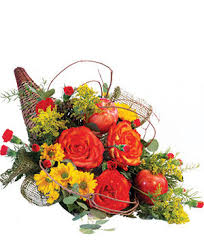 কেন্দ্রীয় ব্যাকের কার্যাবলী
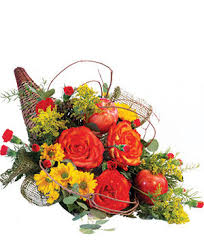 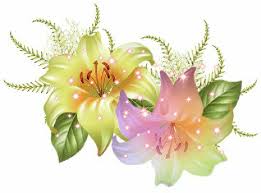 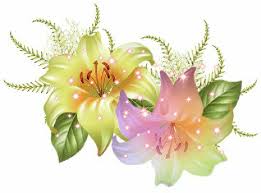 শিখন ফলঃ
    এই পাঠ শেষে শিক্ষার্থীরা---
কেন্দ্রীয় ব্যাংকের সংগা বলতে পারবে।
কেন্দ্রীয় ব্যাংকের সাধারণ কার্যাবলী বর্ননা করতে পারবে।
কেন্দ্রীয় ব্যাংকের অন্য কার্যাবলী ব্যাখ্যা করতে পারবে।
উপস্থাপনঃ
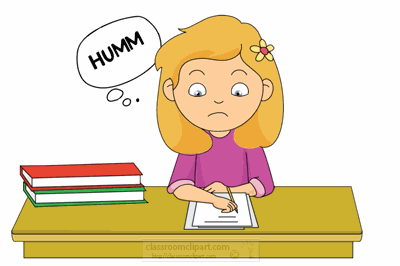 একক কাজ
সময়ঃ ৩ মিনিট
কেন্দ্রীয় ব্যাংক কিভাবে বানিজ্যিক ব্যাংক গুলোকে ঋন নিয়ন্ত্রন করে
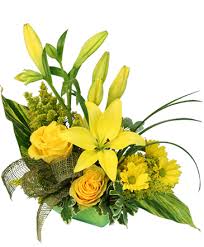 একক কাজের সমাধান জেনে নাওঃ
ব্যাংক হার নীতি, খোলাবাজার নীতি, জমারহার পরিবর্তন,নৈতিক প্ররোচনা ইত্যাদি ব্যভার করে কেন্দ্রীয় ব্যাংক বানিজ্যিক ব্যাংকসমুহের ঋন নিয়ন্ত্রন করে থাকে
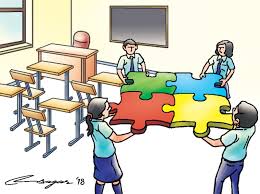 দলগত কাজঃ
কেন্দ্রীয় ব্যাংক কিভাবে নিকাশ ঘরের কাজ করে
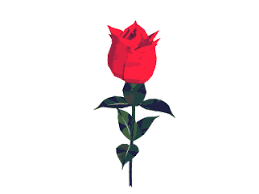 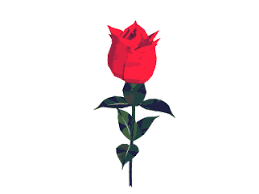 মূল্যায়নঃ
পৃথিবির প্রথম কেন্দ্রীয় ব্যাংক কোনটি।
কেন্দ্রীয় ব্যাংক কি ধরনের প্রতিষ্ঠান।
নিকাশ ঘর কি।
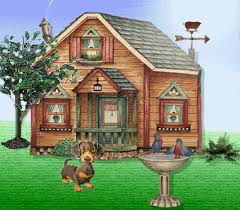 বাড়ীর কাজ
কেন্দ্রীয় ব্যাংক কিভাবে সাধারন কার্যাবলী সম্পাদন করে থাকে। বর্ননা কর।[
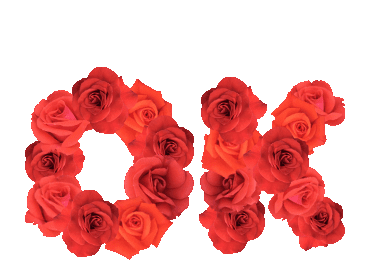